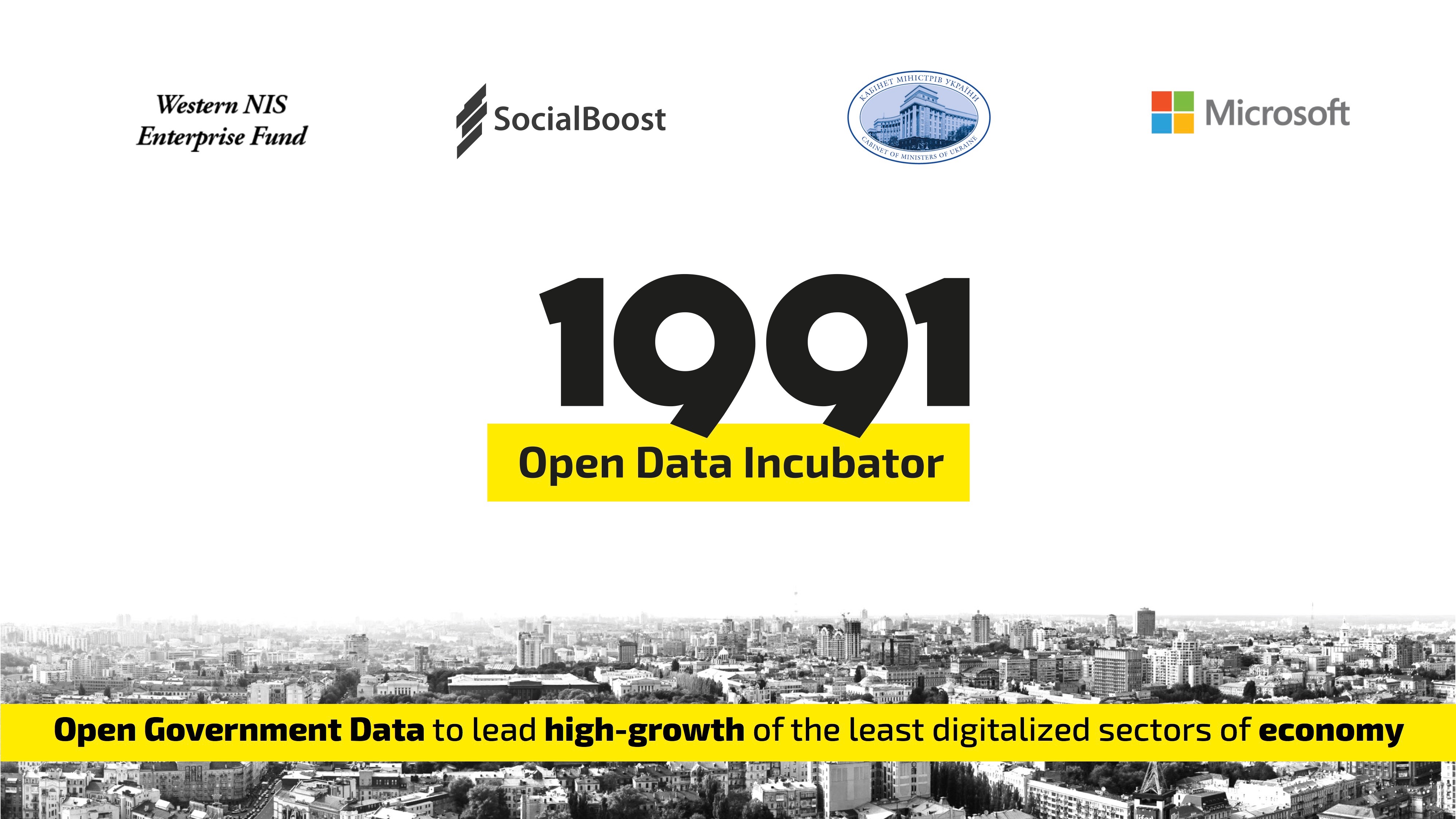 denis gursky
iforum ‘17
Как заставить государство работать на ваш стартап
Solve national challenges and create breakthroughs for developing economy
почему украина все еще не технологический хаб
доступ к финансированию в Украине:
инвестиционный gap
инкорпорированы в украине
инкокорпорированы за рубежом
US VC
3P
UA Angels
Seed
UA VC
Under $50k
$50-150k
$200-500k
<$500k
Структура IT-рынка в Украине
почему украина все еще не технологический хаб
1
2
3
Non-established pipeline
Low-margin export opportunities
lack of SEED funding
университеты и администрации не вовлечены
стартапы перепродаются за копейки
 100,000+ в аутсорсе без перспективы перейти в стартап
отсутствие локального посевного капитала
1991 approach
1
2
3
use of data
NATIONAL CHALLENGE
government engagement
открытые Данные
локальное пилотирование
каждый стартап - реформа отрасли
доступ к донорским средствам
политическая поддержка
visibility
рынок открытых данных
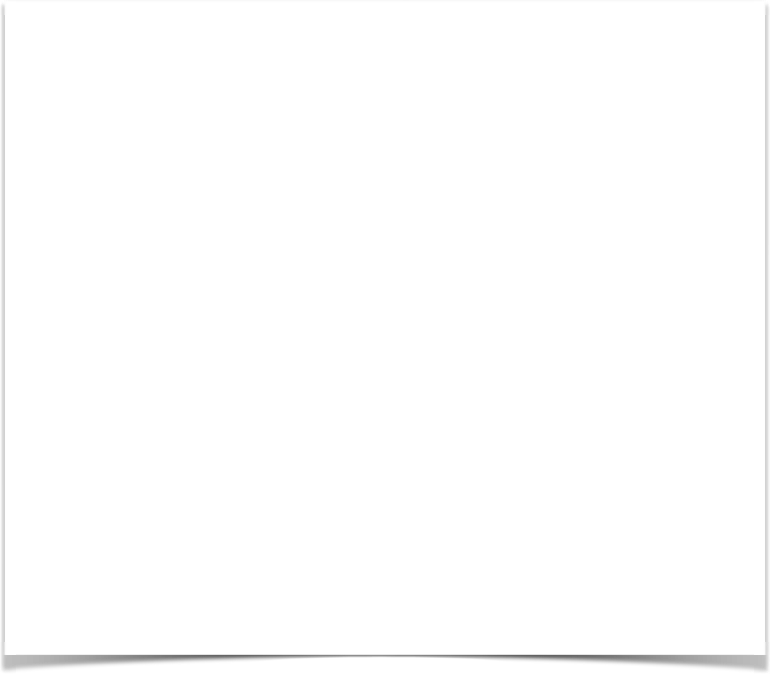 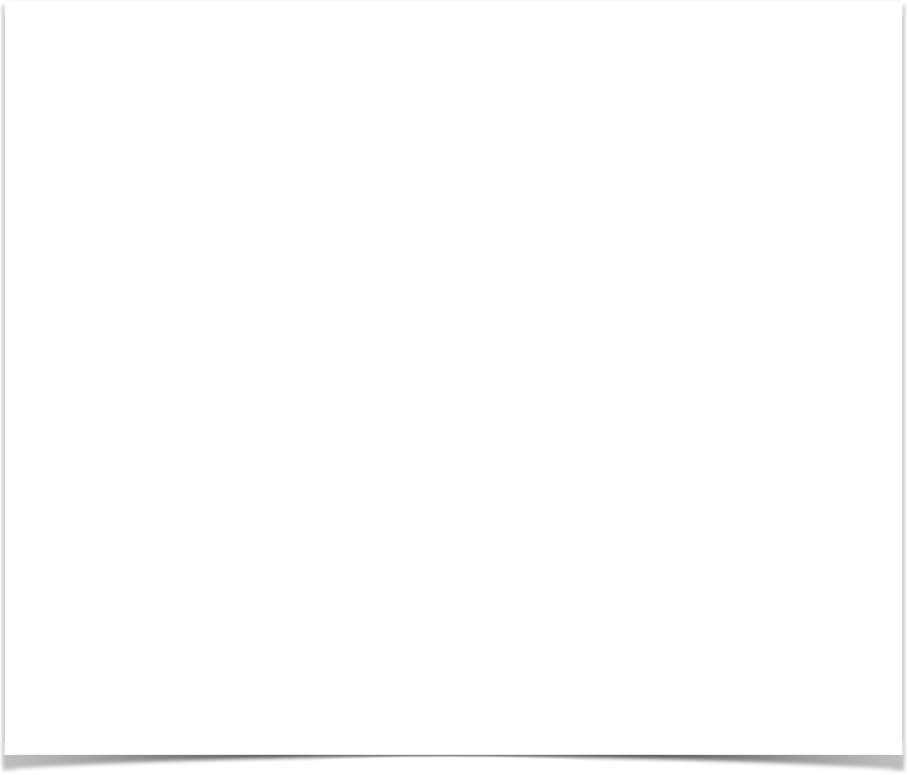 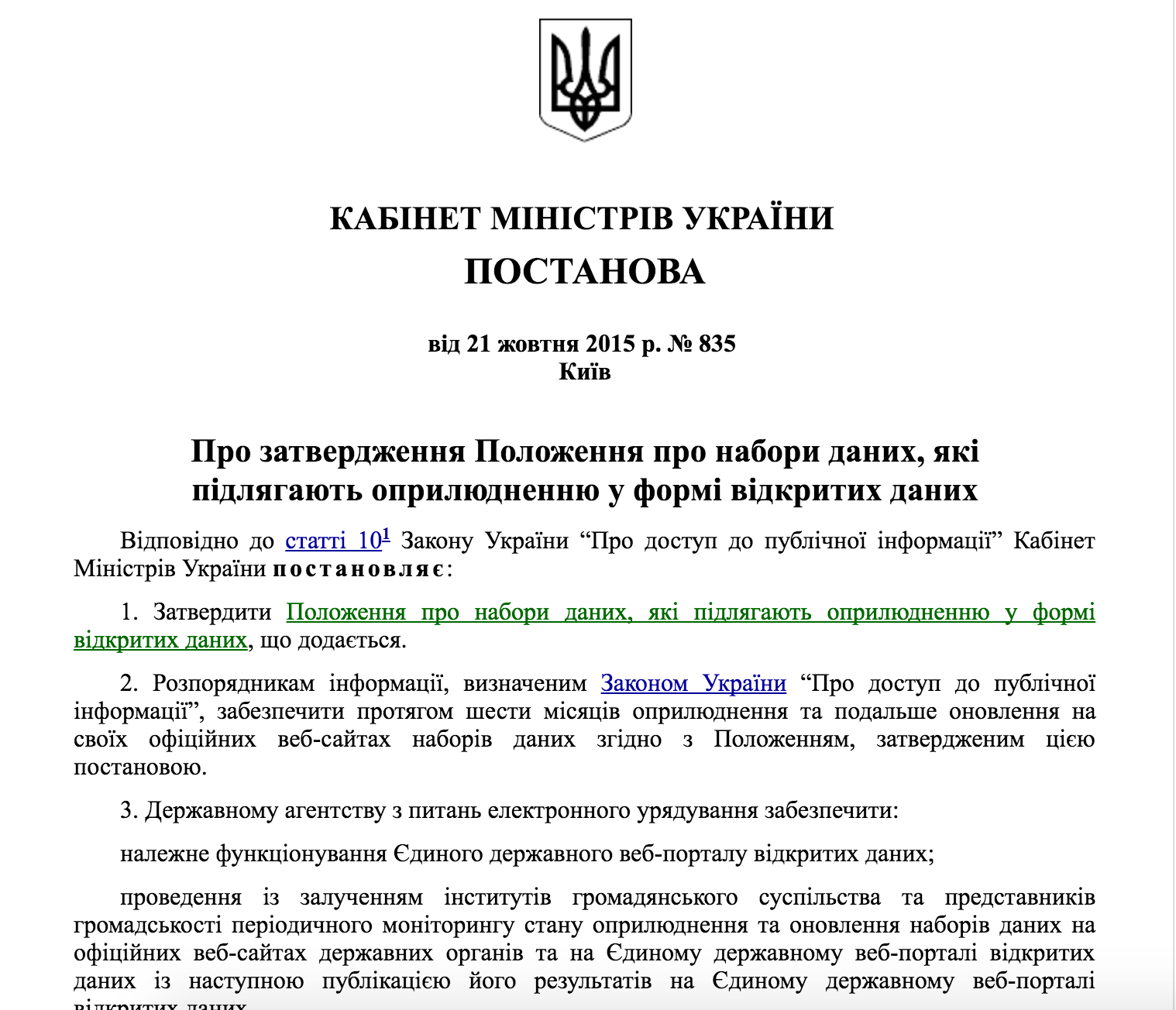 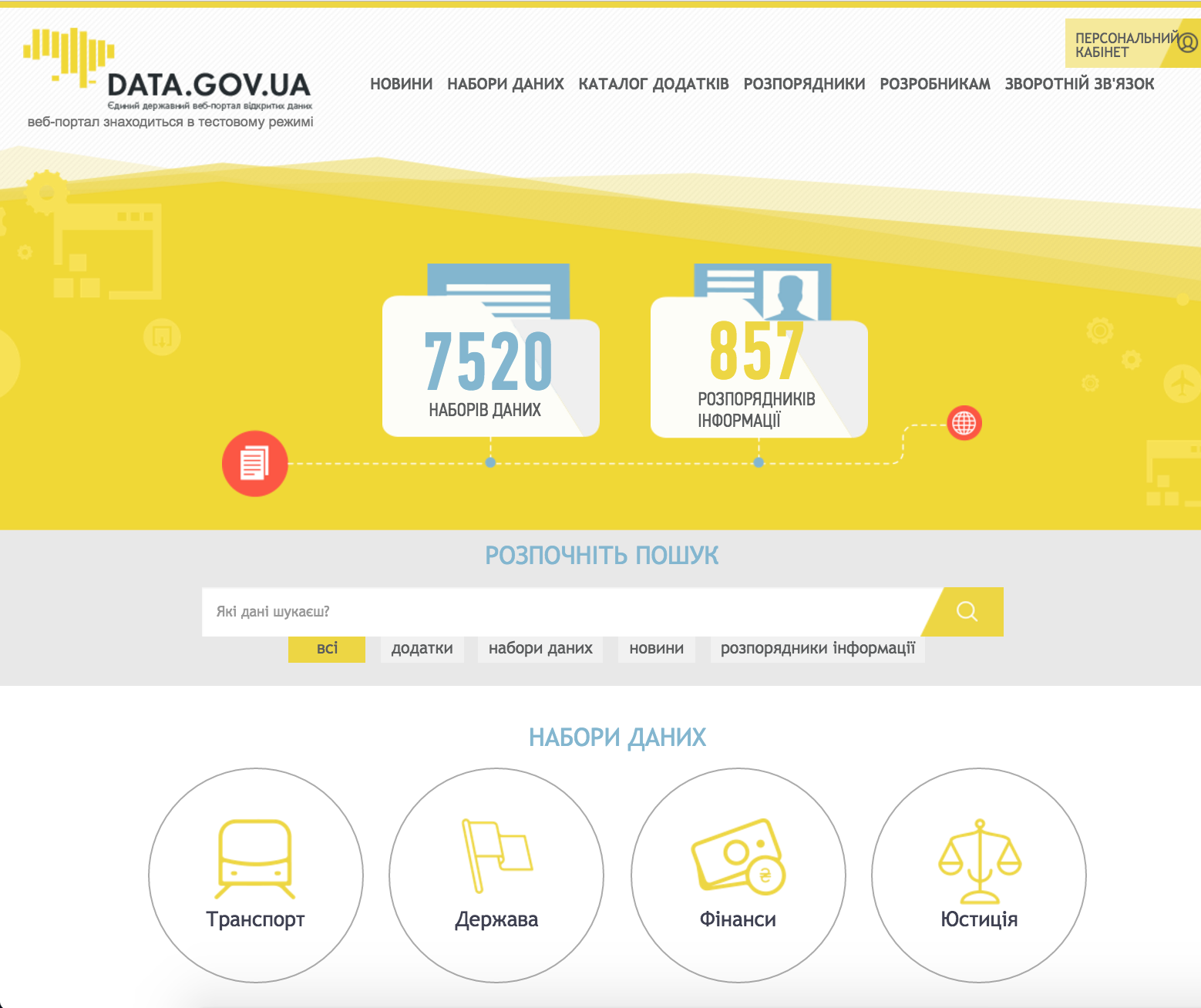 Где взять открытые государственные данные
донорские средства в украине
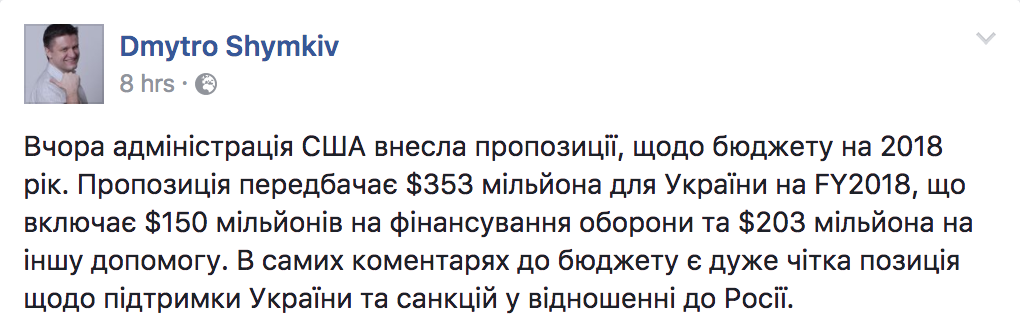 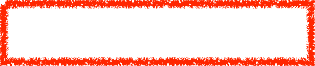 прямое вовлечение госсектора
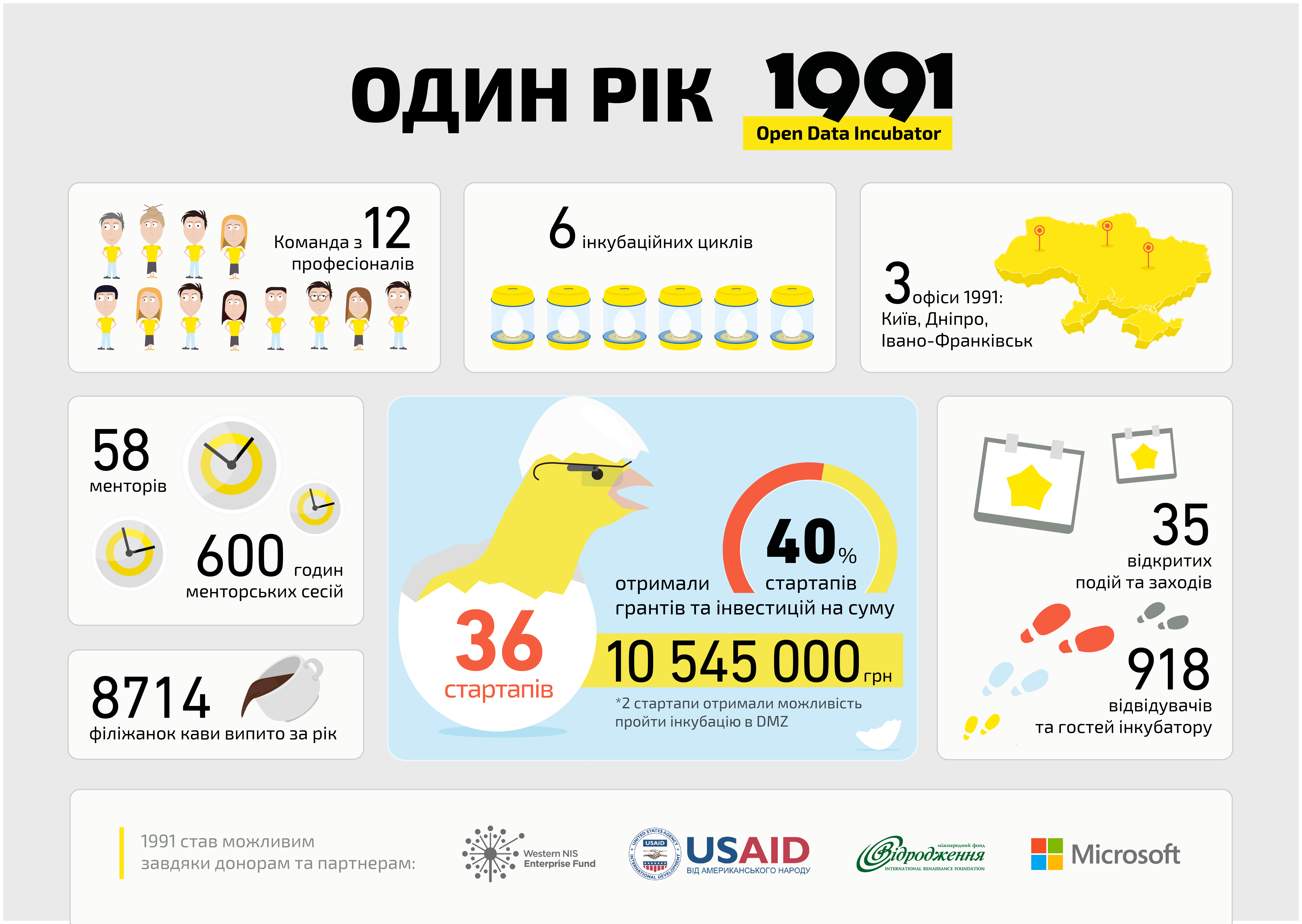 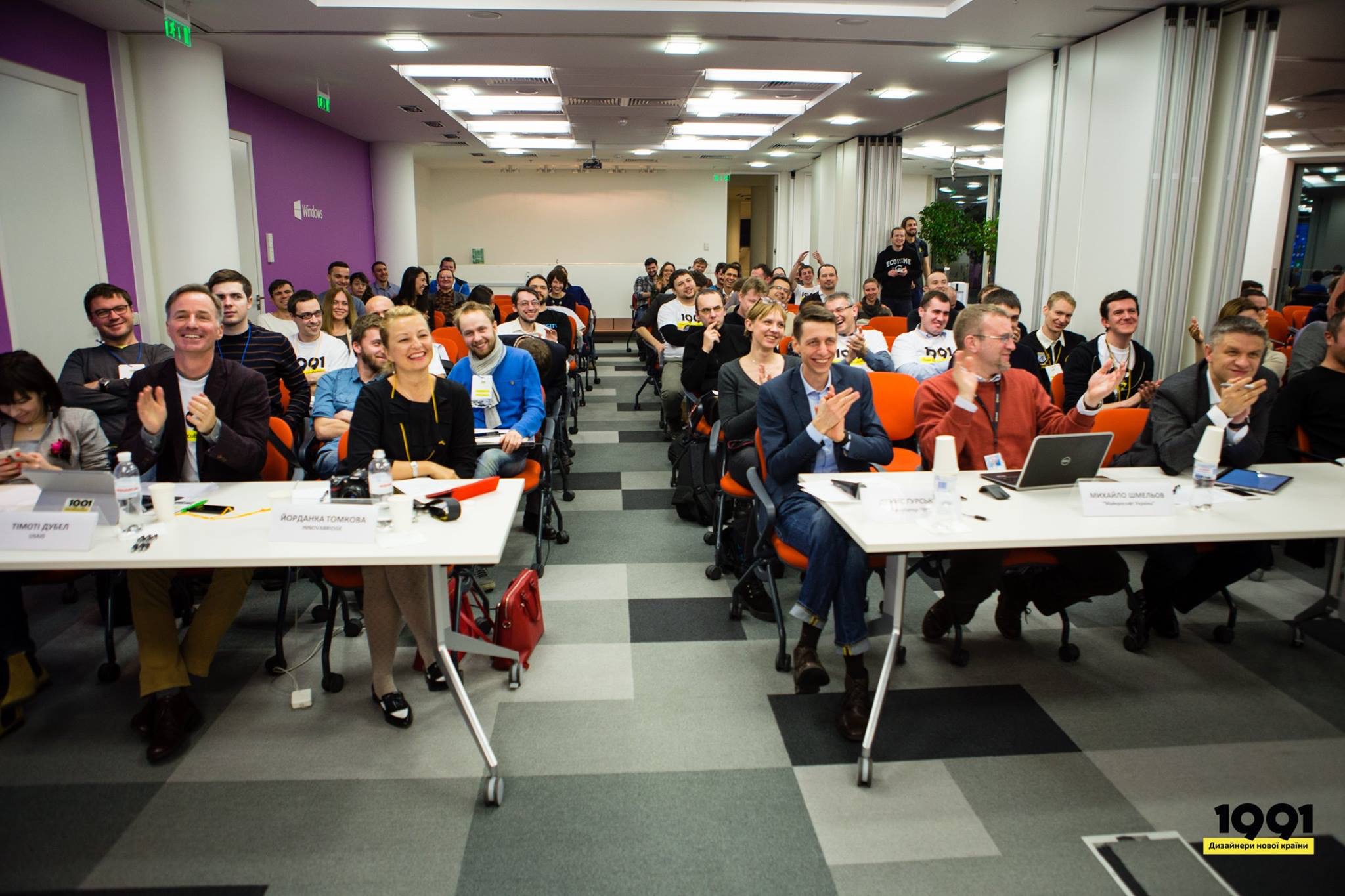 thank you!
dg@1991.vc
1991.vc